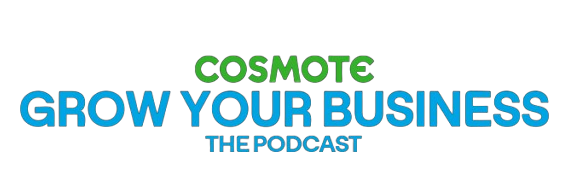 Business Canvas Template
ΠΡΟΒΛΗΜΑ
ΜΟΝΑΔΙΚΗ ΑΞΙΑ
ΛΥΣΗ
ΚΟΙΝΟ-ΣΤΟΧΟΣ
ΑΝΤΑΓΩΝΙΣΤΙΚΑ ΠΛΕΟΝΕΚΤΗΜΑΤΑ
Σημείωσε 3 λόγους για τους οποίους αξίζει να προτιμήσουν τη λύση σου έναντι του ανταγωνισμού.
Περίγραψε με λίγες λέξεις το τελικό σου προϊόν/υπηρεσία.
Ποιο πρόβλημα λύνεις/ποια ανάγκη καλύπτεις;
Τι θα είναι πολύ δύσκολο να αντιγράψει ο ανταγωνισμός από τον τρόπο που δουλεύεις;
Ποια είναι τα δημογραφικά στοιχεία & βασικά χαρακτηριστικά των δυνητικών σου πελατών - Early adopters: ποιοι είναι οι πρώτοι που θα σπεύσουν να δοκιμάσουν/αγοράσουν;
ΔΕΙΚΤΕΣ ΑΠΟΔΟΣΗΣ
ΚΑΝΑΛΙΑ
Πώς θα αποκτούν οι πελάτες σου πρόσβαση στα προϊόντα/ υπηρεσίες σου;
Ποια είναι τα βασικά νούμερα που θα παρακολουθείς για να βεβαιώνεσαι πώς είσαι στο σωστό δρόμο;
ΚΟΣΤΗ
Σταθερά/μεταβλητά κόστη - περιθώριο κέρδους
ΠΗΓΕΣ ΕΣΟΔΩΝ
Πώς θα βγάζεις χρήματα;
COSMOTE
Grow Your Business – The Podcast
2
Ευχαριστούμε.